Calibration and alignment database development
Dmitry Romanov
Overall design
Interfaces
WEB
Console
Tools
JANA and C++ Users
Python USERS
Calib. DB API
C++
Python API
PHP
MySQL Provider
File DB Provider
My SQL Server
Local  DB File
MySQL C API Usage
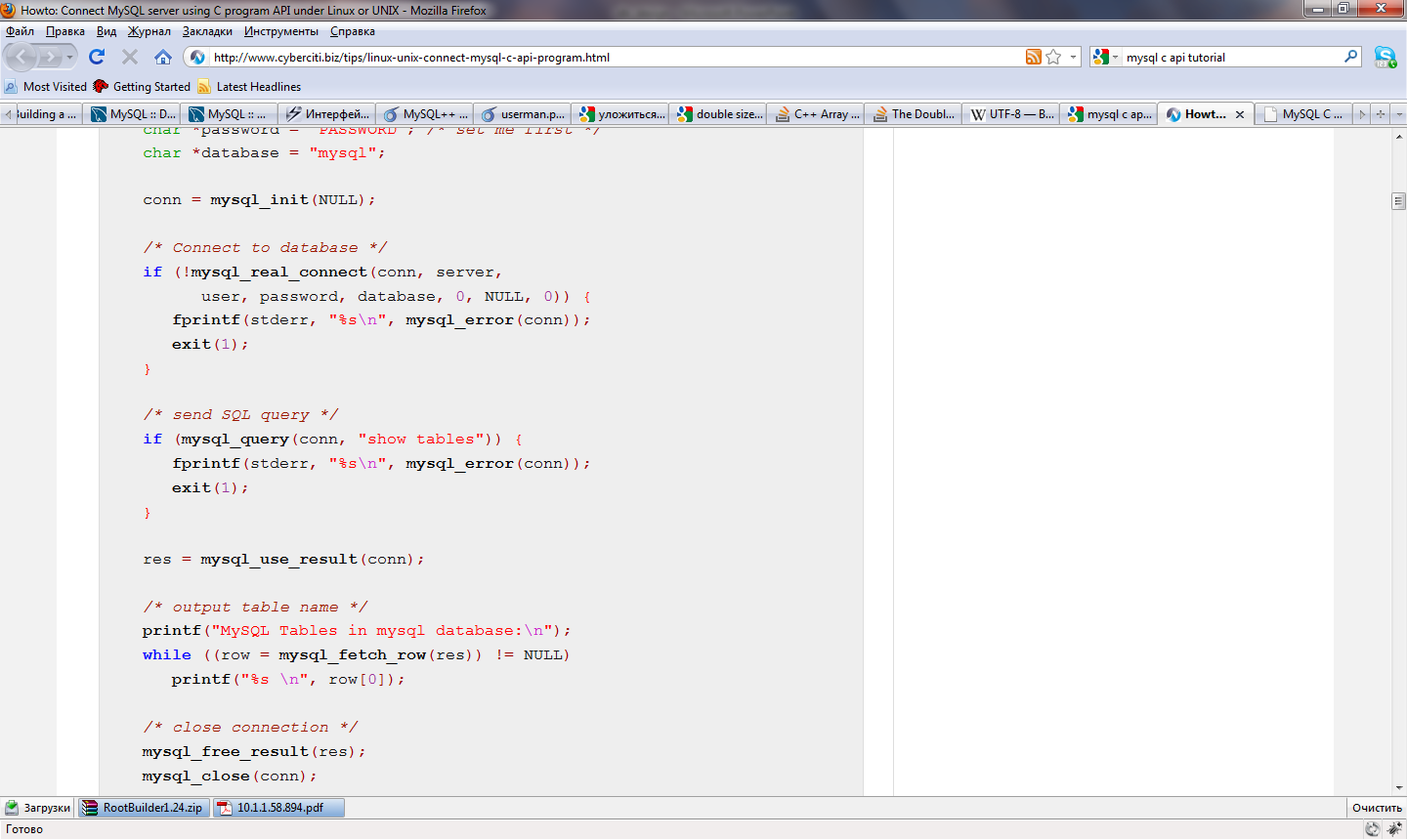 MYSQL *conn;
Connection handler
 
MYSQL_RES *res;
Resource handler
 
MYSQL_ROW row;
Row structure
MySQL C API
Advantages of using MySQL C API
Pure API, not bloated by any wrappers.


Disadvantages
May change from version to version of MySQL
“Heavy” wrapping is needed to build desired architecture.
It is only for MySql.
Tricky functions
Not a thread safe
Root DB Framework
TSQLServer
TMySQLServer
TPgSQLServer
TOracleServer
TSapDBServer
TODBCServer
TSQLServer may accept connection string: <dbms>://<host>[:<port>][/<database>]
Depending on the <dbms>  a static function Connect()  will use an appropriate plugin which will provide the real interface.
 
TSQLServer *db = TSQLServer::Connect("mysql://localhost/test", “login", “pwd");
Actual (dynamic) type  will be TMySqlServer *
TMySQLResult
Base classes
TSQLColumnInfo  - Information about column from SQL table 
TSQLResult  - SQL query result 
TSQLRow  - One row of an SQL query result 
TSQLServer - Connection to SQL server 
TSQLStatement  - SQL statement
TSQLResult
TPgreResult
T…Result
TSQLStatement – provides bufferised IO and some DB unification.
Root DB framework examples
TSQLServer *db = TSQLServer::Connect("mysql://localhost/test", "nobody", "");

res = db->GetTables("test");  			//List all tables in database "test" 

res = db->Query("select count(*) from test”);  	//Query 
Int rows = res->GetRowCount();		//Get rows number
Int flds = res->GetFieldCount();		//Get rows count
while ((row = res->Next())) {      
      row->GetField(0));   			//Get Data row by row
}   
delete res; 				//Release resources
delete db;				//Close connection
TSQLStatement
Statement allows to combine several identical 
queries to one query.
Example
// first, create statement 
TSQLStatement* stmt = serv->Statement(
            "INSERT INTO TESTTABLE (ID1, ID2, FFIELD, FVALUE) VALUES (?, ?, ?, ?)", 100); 

for (int n=0;n<357;n++)       //loop insertion
if (stmt->NextIteration())    //Tell about next iteraction
{ 
    stmt->SetInt(0, 123);       //Fill values 			
    stmt->SetUInt(1, n+10); 
    stmt->SetString(2, Form("name %d",n), 200); 
    stmt->SetString(3, Form("value %d", n+10), 200); 
} 
stmt->Process(); //Process all statements as one query
To use or not to use Cern ROOT
Advantages of using ROOT
Has complete DB framework (works with all common databases)
Database framework accepts connection strings, has a flexible “plugin” structure and is very close to JANA desired architecture. 
Maintained by CERN programmers. Designed for such tasks.
Most probably API will not change with new MySQL versions.
ROOT runs on different platforms. 
Has miscellaneous classes and modules (Threading, directories)
Has handy debugging tools.
We already bounded to ROOT in JANA
Disadvantages
We will stick to ROOT.
Other C++ DB Frameworks
MySQL++  - old (developed since1998) package. Widely uses STL C++ library and its approaches.
MySQL Connector/C++ - new library developed by MySQL team. Still changing API. More Java like API.
Both have some more dependences (like boost library), only

libdbi - a database-independent abstraction layer in C

All big frameworks like QT have its own DB API
Data “Blob”
1.12321|1.22345|45|15|This is user string|0.5602e-4|…
What If user’s string “have | in it” ?
function Encode(“have | in it”)                  “have &pipe; in it”     DB
function Decode(“have &pipe; in it” )      “have | in it”                USER
What about performance?
Core 2 Duo 1800 GHz, 2 Gb  ddr2 ram, Fedora 13, one thread, doubles with 8 digits
Parse of 52000 values:
 atof 0.08 sec, atof+verification 0.12 sec, STL isstream 0.11 sec

Parse of 1000 blobs with 52 double values per blob: 
atof 0.1 sec, atof+verification 0.13 sec, STL isstreams 0.13 sec
What about size? (text blob or data blob)
double – 8 bytes, UTF-8 symbol – 1 byte. 
8 digit (But who use such!?) double  10 bytes (8 digits + point + delimiter) of text.
0.00000045  “45e-9|”  = 6 bytes instead of 8.
1 100 000 records with data blobs; MyISAM engine  540 Mb MySQL files.
Performance budget
1 100 000 records with data blobs; 52 double values (8 digits) for each blob.
Queried randomly with 1100 queries.
Core 2 Duo 1800 GHz, 2 Gb – 0.23 sec
Core i7 @ 2800 GHz, 8 Gb – 0.04 sec
Stick to 1 second to load calibration constants
Data queries – 0.23 sec
Blob parsing – <0.13 sec
Net transfers – ?
Framework overhead – ? (should be relatively small )
Pre queries – ? (should be around 0.1 sec)
Conclusion: quite possible to keep in 1 second.
JANA interface
Two main parts:
1) JCalibrationGenerator A generator class (e.g. JCalibrationGeneratorMySQL) 


2) Jcalibration  class implementing the backend itself.
 Retrieve calibration constants from CCDB (GetCalib())
 Insert calibration constants into CCDB (PutCalib())
 Discovery of available constants (GetListOfNamepaths())
 Identication of event-level boundaries (RetrieveEventBoundaries())

Framework accepts connection strings:
 “mysql://halld user@halld db.jlab.org”
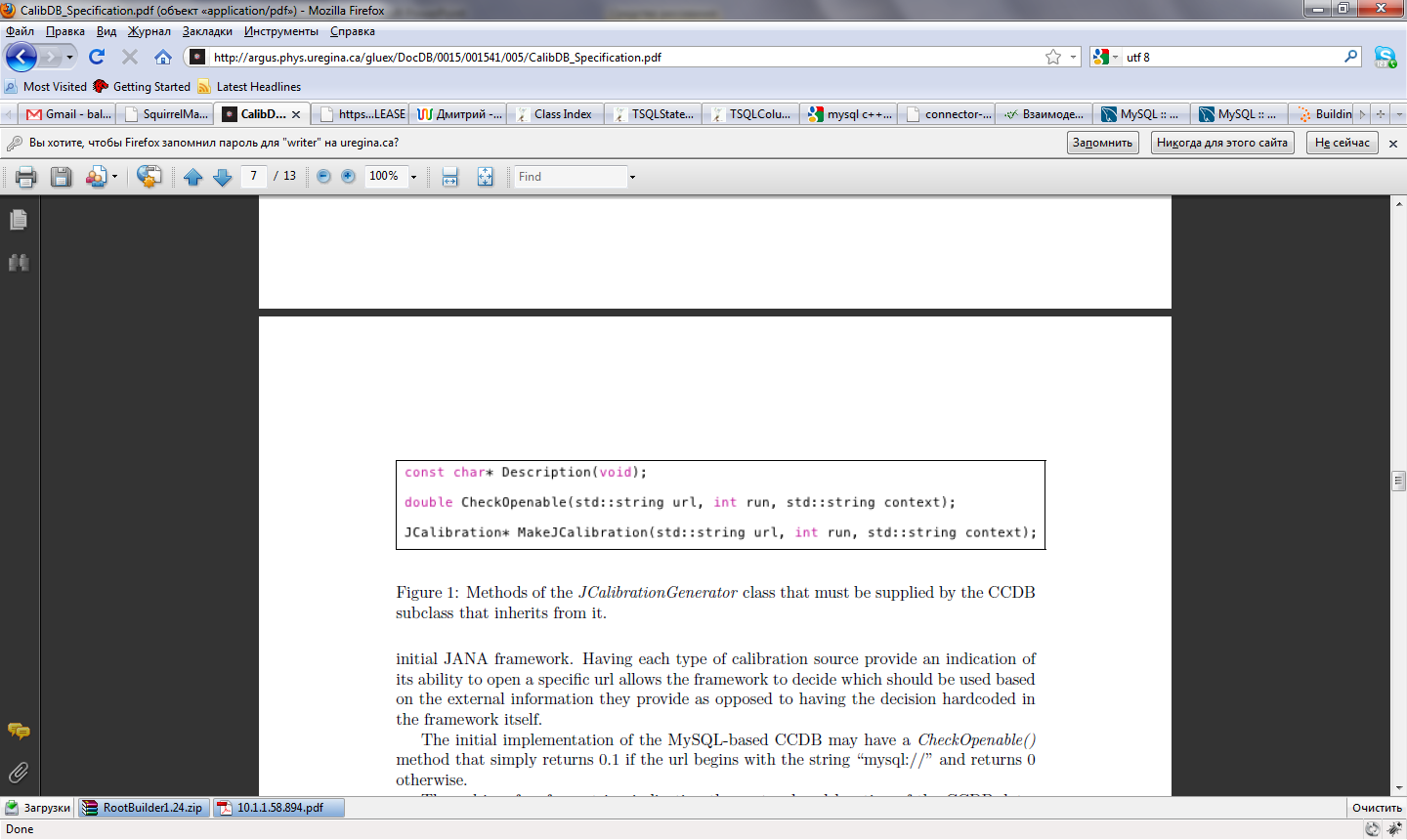 User Interface
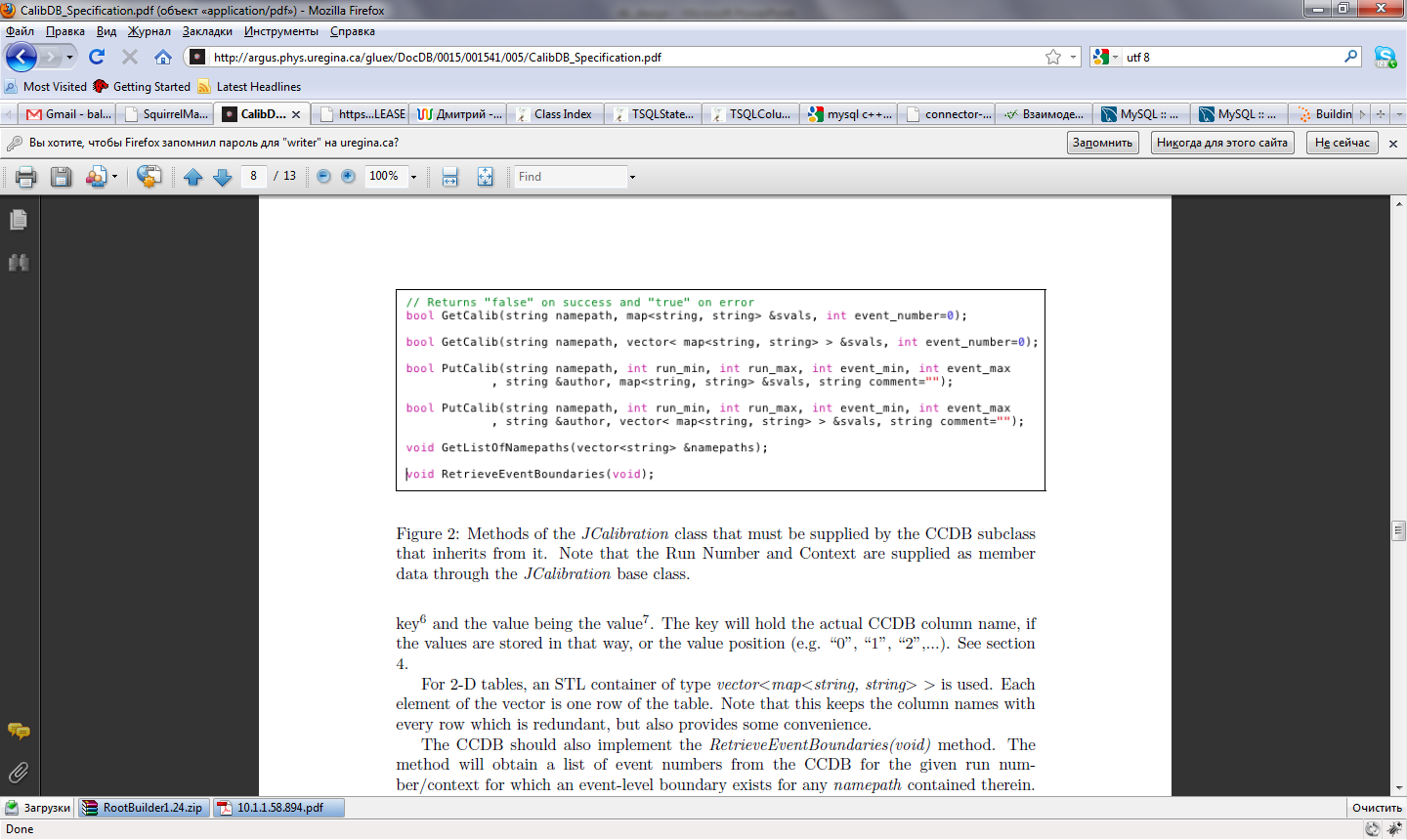 Vectors work fine, when the table rows have the same types:
double | double | double | double | double | double | double | double | double
But what should we do if we have combined table?
double | int | string| double | string| double | double | double | int|double
Type-specific accessor functions. 
Example :
float getFloat(string columnName, int rowNumber); 
int getInt(string columnName, int rowNumber); 
vector<float> getFloatVector(int rowNumber);
Types consistence
Types MUST consist
DB
int
int
error
double
string
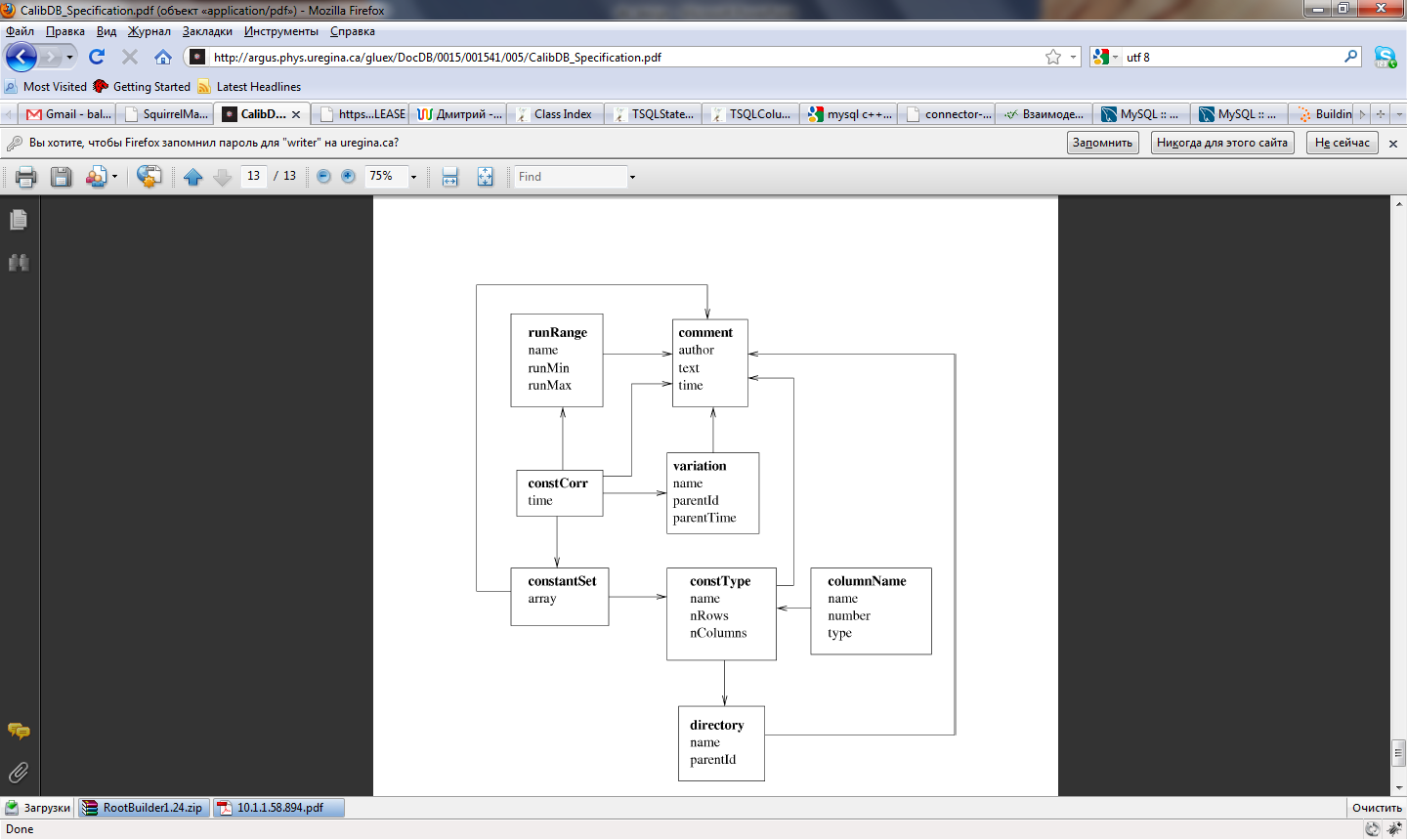 Can autogenerated classes help a data consistence?
Table structure
If we have tables lets present it as tables
double | int | string| double | string| double | double | double | int | double
We may handle it like table
ColumnInfo | ColumnInfo | ColumnInfo| ColumnInfo| ColumnInfo
DataRow
DataCell
DataCell
DataCell
DataCell
DataCell
Table *table = db->GetTable(“path/to/table”)
table->GetColumnInfo(0);
table->GetColumnsCount(); table->GetRowsCount();
table->BlobGenerate(IntVal(2), DoubleVal(1.223),  StringVal(“my string”))
RowsCollection *rows = db->ParseBlob(blob)
DataRow
DataCell
DataCell
DataCell
DataCell
DataCell
Derived classes may be easily autogenerated and work without performance loose
 Works together with Type-specific accessor functions
DB Structure
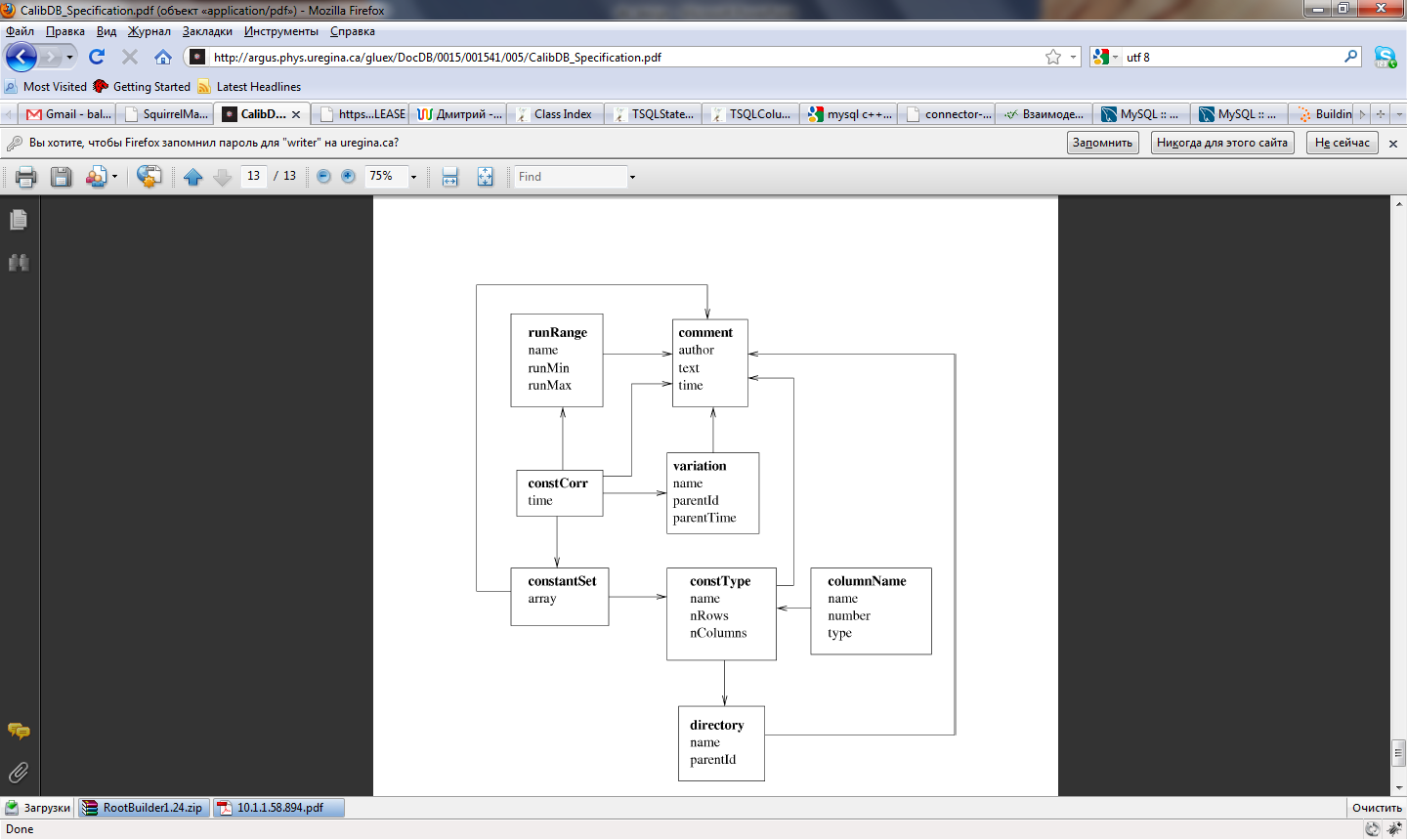 Stored procedures or not stored procedures
WEB
Console
Tools
JANA and C++ Users
Python USERS
?
PHP
Calib. DB API
C++
Python API
?
MySQL Provider
File DB Provider
Stored procedures
Local  DB File
My SQL Server
?
Overall design
Interfaces
WEB
Console
Tools
JANA and C++ Users
Python USERS
Calib. DB API
C++
Python API
PHP
MySQL Provider
File DB Provider
My SQL Server
Local  DB File
Interaction with other languages
JANA uses CCDB C++ API
Possible C++ user may use CCDB C++ API without JANA?
Web interface uses PHP wich interacts to MySQL (or Posgres or whatever) through queries or stored procedures.
Console interface uses CCDB C++ API. Maybe is written on Python.
Python is using CCDB C++ API. 
Other possible languages may use CCDB C++ API or MySQL Queries (or stored procedures)